Kuliah 11 - Skala Guttman(Cumulative Scale)
Psi307 - Pengukuran Psikologis
Aries Yulianto
KEMAMPUAN AKHIR YANG DIHARAPKAN
Mampu memahami skala Guttman dalam pengukuran psikologi.
Skala Guttman (cumulative scale)
- Dikemukakan oleh L. Guttman (1944), yg melihat bahwa jwbn responden pada skala Likert mengikuti pola ttt. 
- Disebut juga: Cummulative Scale 
“if an individual agrees with an item which states a higher level of acceptance then that person must agree with all the other items at a lower level.” 
 Skor total menunjukkan jmlh pernyataan yg disetujui.
Prinsip Skala Guttman (cumulative scale)
Analogi dari Guttman Scale dalam contoh tes matematika
 Perfect unidimensional scale
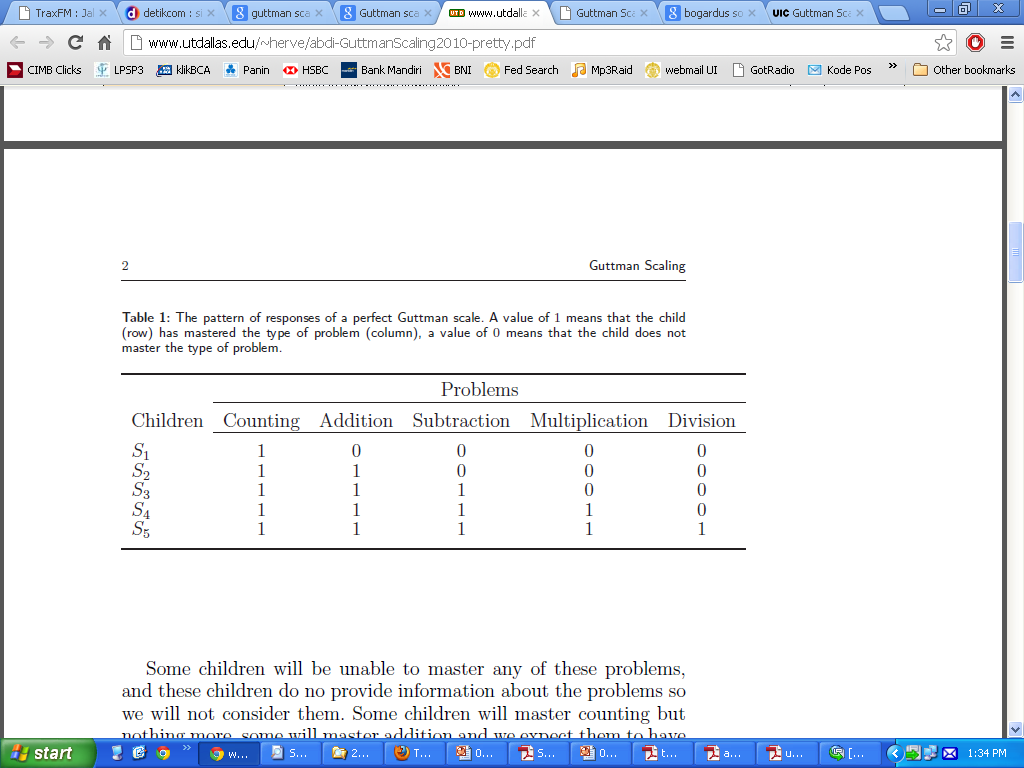 Dalam skala Guttman, urutan di atas diharapkan terjadi pada pernyataan-pernyataan sikap yg telah dibuat.
Aplikasi Skala Guttman:1. Bogardus Social Distance Scale
Bogardus (1930) di AS meneliti keinginan utk melakukan kontak sosial dgn beragam derajat kedekatan:
Apakah Anda menerima kulit hitam: (yes/no)
1. Sebagai teman dekat 
2. Sebagai tetangga
3. Sebagai kerabat karena pernikahan (ipar/mertua/ menantu)
4. Sebagai rekan kerja
5. Sebagai turis di negara saya
6. Sebagai warga negara di negara saya
Bogardus juga meneliti untuk berbagai etnis/ras berbeda.
Aplikasi Skala Guttman:2. Prasangka thd homoseksual
Bersediakah Saya Berdampingan dengan Homoseksual? (Yulianto, 2015, https://www.researchgate.net/publication/276921574)
Mengaplikasikan Bogardus’ social distance scale pada penerimaan thd homoseksual. 
 sejauh mana prasangka masyarakat thd homoseksual
“Saya dapat menerima homoseksual sebagai ...”
(1) tetangga, 
(2) warga negara di negara saya, 
(3) anggota keluarga (ayah, ibu, kakak, adik, saudara), 
(4) turis di negara saya, 
(5) teman kerja/sekolah, dan 
(6) sahabat.
Asumsi prasangka (urutan) dibuat berdasarkan tingkat kedekatan fisik atau keintiman dlm berinteraksi.
Aplikasi Skala Guttman:2. Prasangka thd homoseksual
Responden: 105 (60 perempuan, 45 laki-laki) berdomisili di Jakarta, usia 17 – 60 thn. 
Hasil:
1. turis : 73,33% (bobot 1), 
2. warga negara : 64,74% (bobot 2), 
3. tetangga : 46,67% (bobot 3), 
4. teman : 45,71% (bobot 4), 
5. sahabat : 27,62% (bobot 5), dan 
6. anggota keluarga : 17,14% (bobot 6).
Aplikasi Skala Guttman:2. Prasangka thd homoseksual
5
1
2
3
4
6
Kontinum kedekatan fisik/ keintiman
turis
keluarga
tetangga
Rekan kerja
Sahabat
Warga negara
Dari skor total subjek, dapat diurutkan utk mengetahui polanya.
 Misal: skor 3: responden paling dekat hanya mau menerima menjadi teman kerja, tdk mau lebih dekat lagi.
Semakin tinggi skornya, semakin memiliki besar keinginan utk melakukan kontak sosial.	 social distance semakin kecil.
Skala Guttman (cumulative scale)
-Apabila skala memenuhi (fit) dgn model Guttman, maka pernyataan2 tsb dpt diurutkan dlm sebuah dimensi ttt.
= Unidimensional scale.
Syarat : 
Pernyataan2 yg dibuat hrs memiliki isi yg serupa. 
 harus menyatakan mengenai suatu penilaian yg sama.

-Penggunaan skala Guttman (Oppenheim, 1992): 
Bila ingin mengetahui perubahan sikap atau struktur dari sikap.
Fokus skala Guttman
1. Unidimensionality
Pernyataan2 dpt diurutkan dlm suatu dimensi ttt;
2. Reproducibility
Dari skor total seseorang, dpt direproduksi (diprediksi) responsnya pada setiap pernyataan.

Utk mencapai keduanya, dilakukan scalogram analysis.